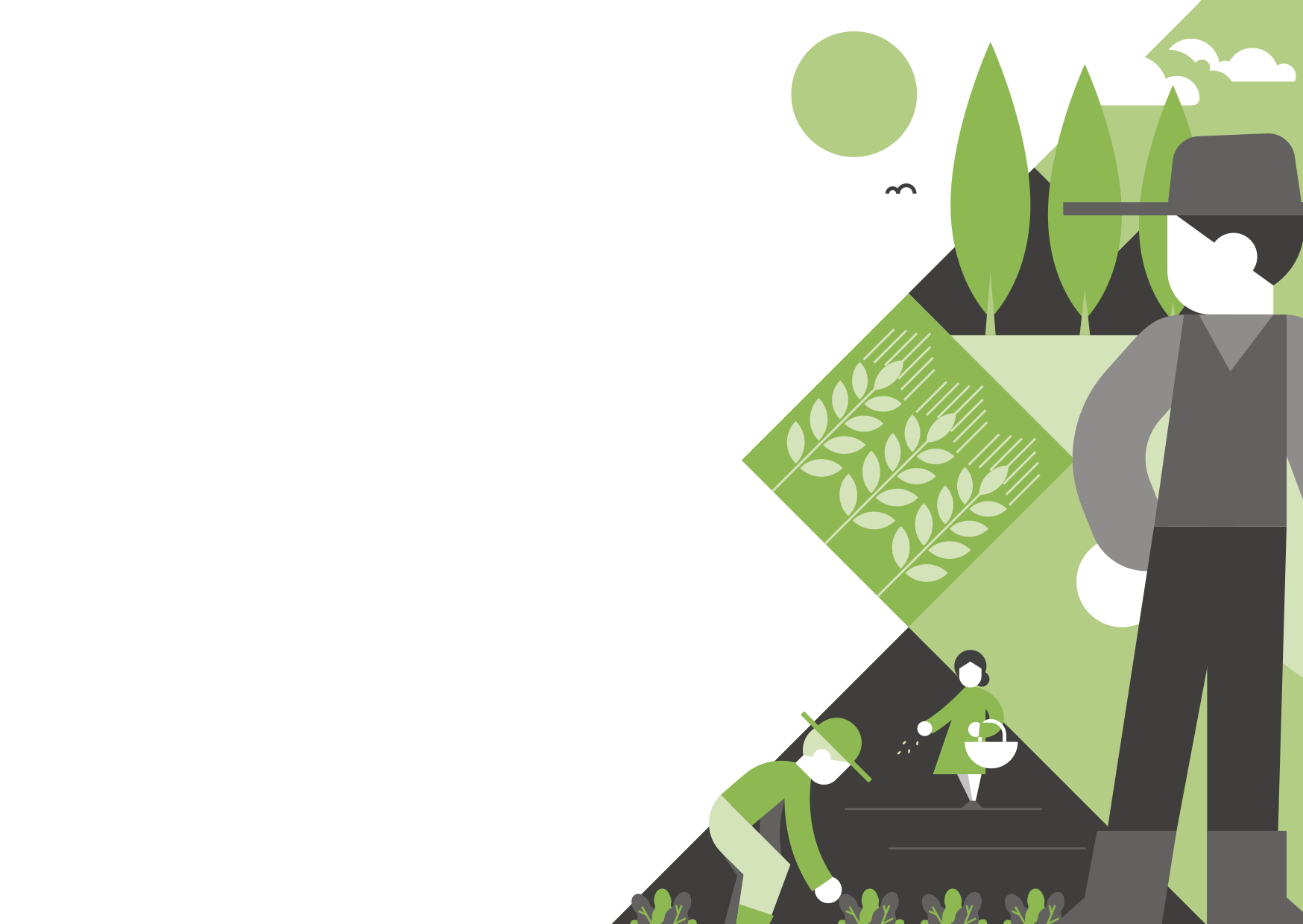 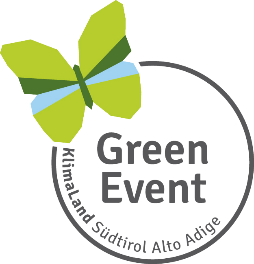 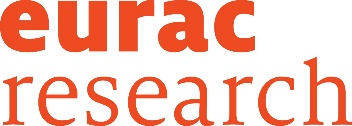 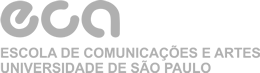 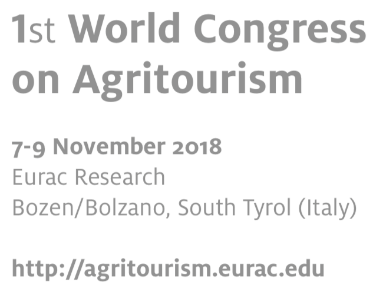 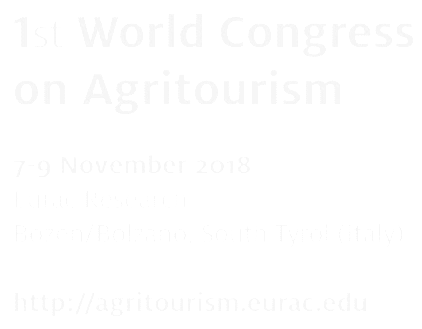 Tourism in the Brazilian rural areas
Karina Solha
University of São Paulo, Brazil
Understanding Brazilian agritourism
Key questions
Rural, idyllic and nostalgic
Deixa a cidade formosa morena
Linda pequena
E volta ao sertão
Beber a água
Da fonte que canta
Que se levanta
Do meio do chão
Se tu nasceste cabocla cheirosa
Cheirando a rosa
Do peito da terra
Volta prá vida serena da roça
Daquela palhoça
Do alto da serra
E a fonte a cantá
Chuá, chuá
E as água a corrê
Chuê, chuê
[...]

Chuá Chuá, Cascatinha e Inhana
Composição: Pedro de Sá Pereira/Ari Pavão
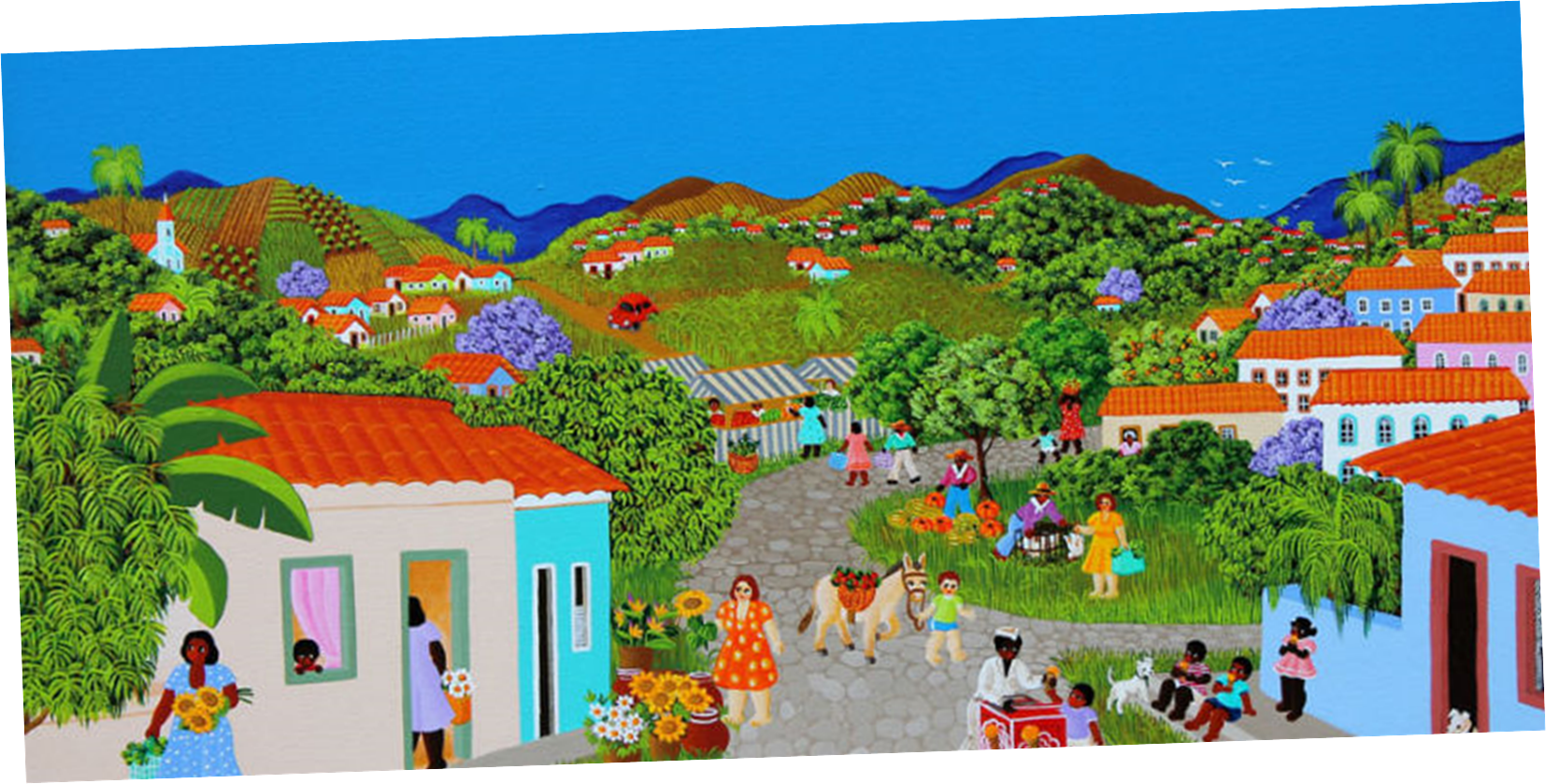 An opportunity to maintain lifestyle and traditions...
What are the Brazilian rural areas?
Agricultural population is numerous, but mainly aimed at self-consumption and barely integrated into commercial circuits
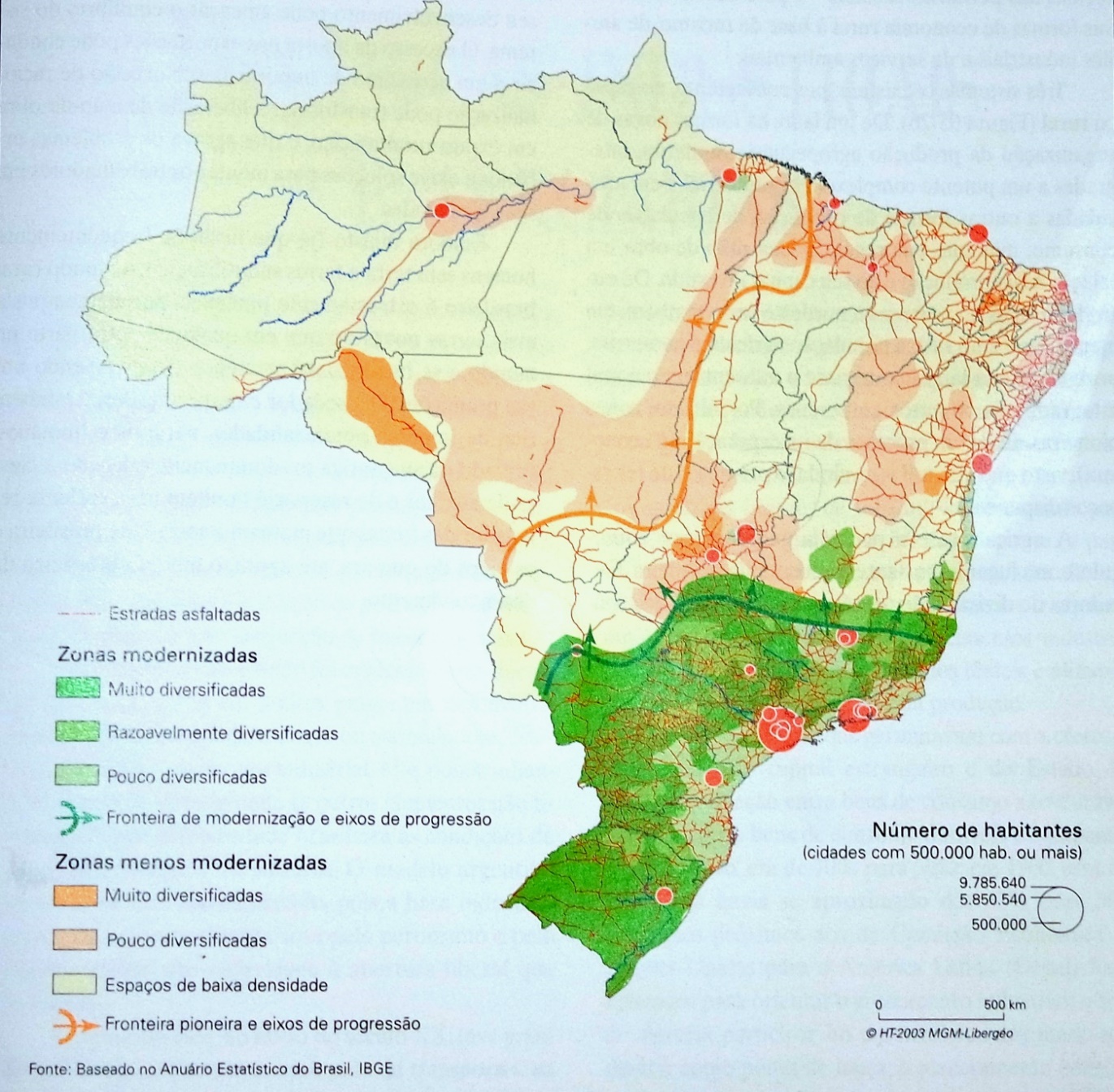 Pioneer zones, still in the process of incorporation into the economy
Modern farming production
Théry, H.; Mello, N.A. de. Atlas do Brasil. Disparidades e dinâmicas do território. São Paulo. Edusp. 2005, p.144
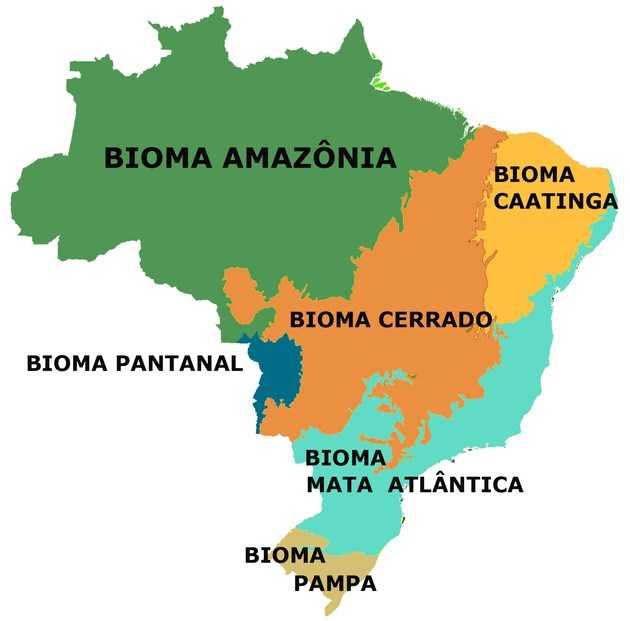 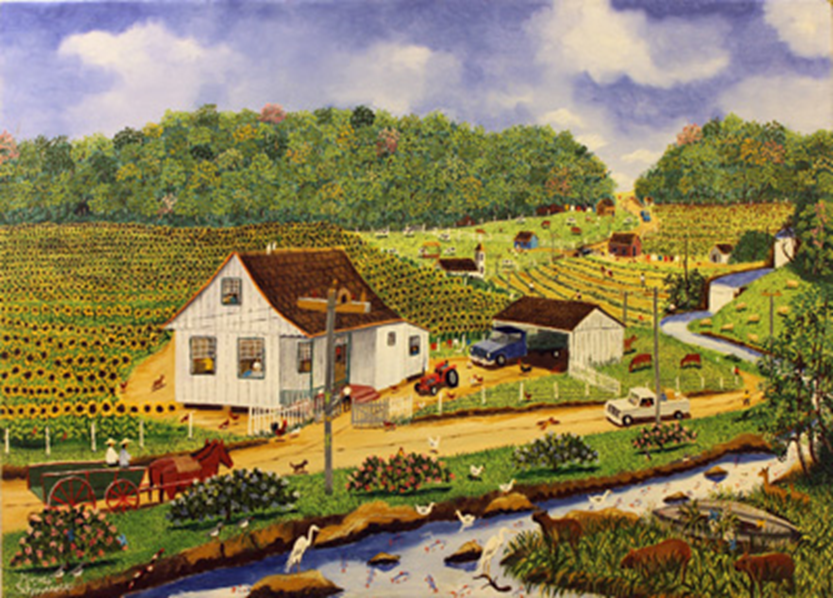 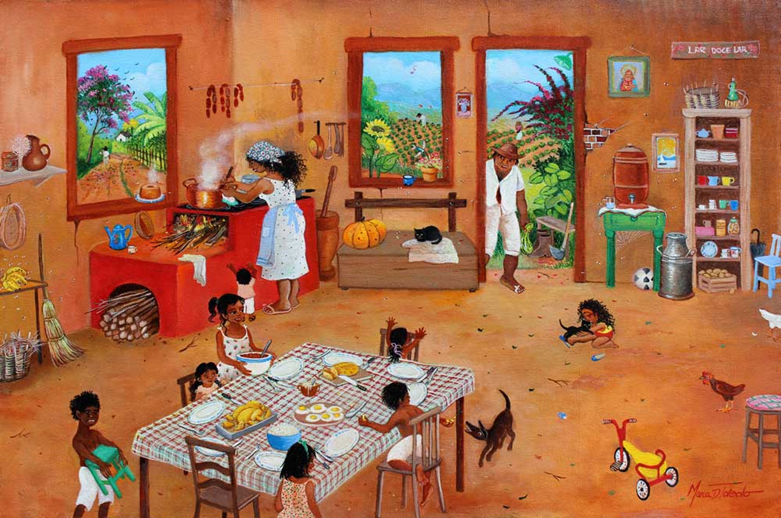 “A world of rural traditions in transit, immersed in a dramatic route of losses and new changes, in which the tourism appears as safeguard strategy”
Agritourism for Brazilians is Rural Tourism
“RURAL TOURISM is a set of touristic activities, tied to farming production, adding value to products and services, rescuing cultural and natural patrimony of the community” 
(Tourism Ministry, 2008)
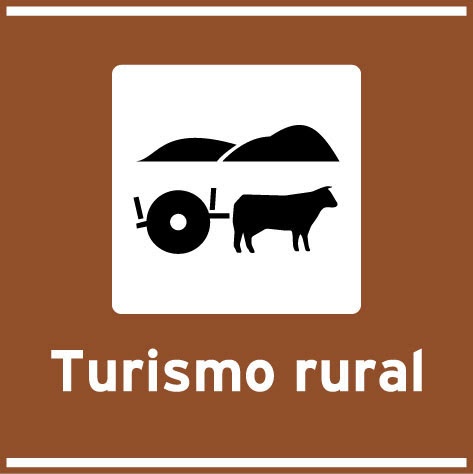 What is the trajectory of agritourism in Brazil?
Which organizations make up agritourism?
The enterprises
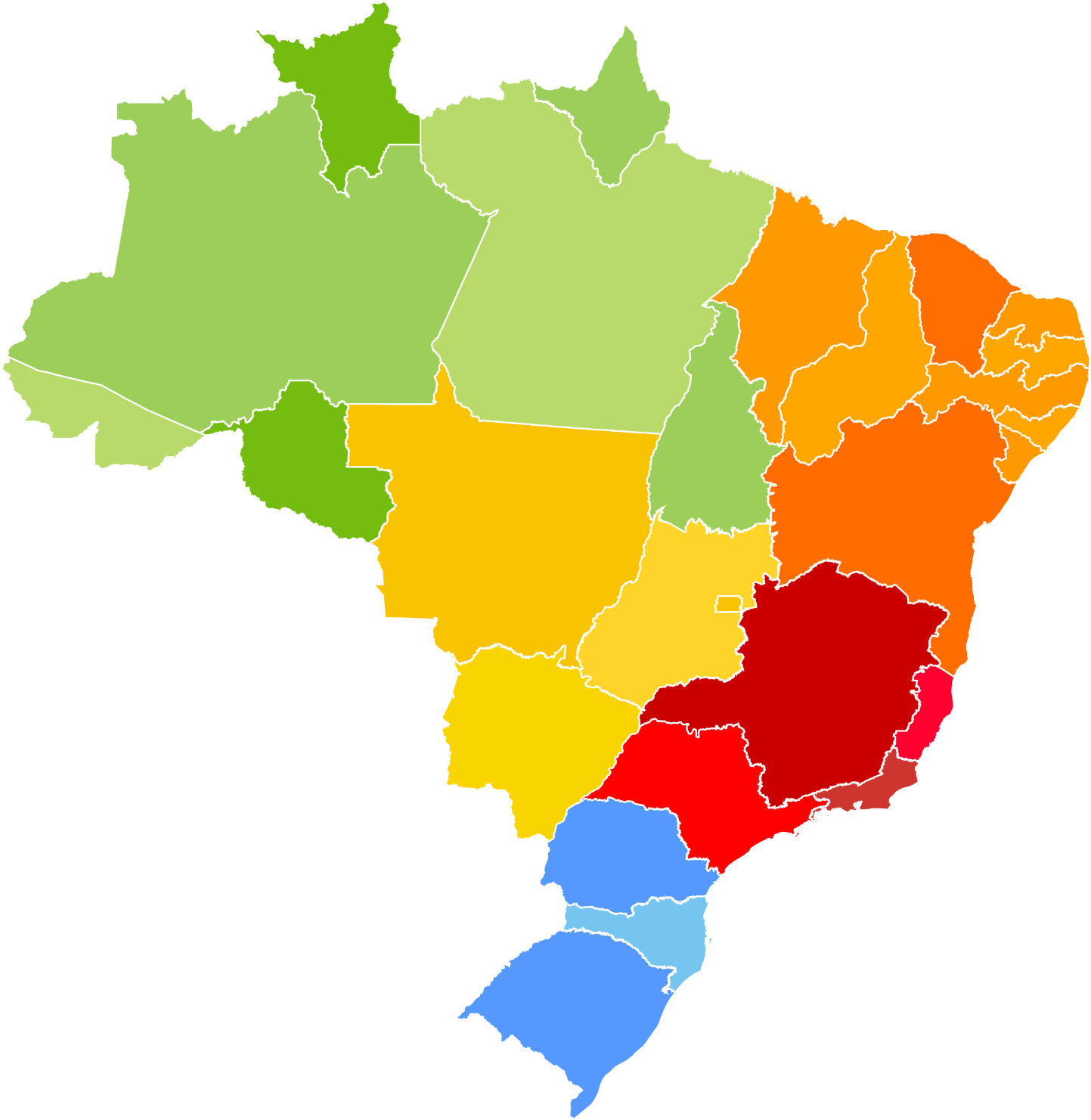 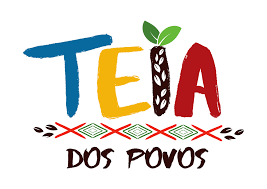 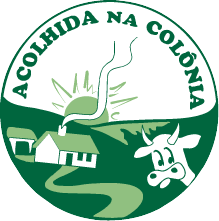 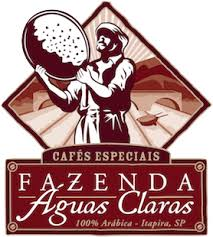 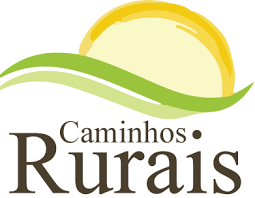 What does the future hold?
To finish it up….
...it is not about offering conditions to implement new business, but to support, strenghten and enhance new entrepreneurs facing contemporary challenges. 

For that to be possible, cooperation between different sectors is needed

And why not save and draw from old rural wisdom best represented by work chants such as “Brão”, sang in the days  where farmers counted on the help of their neighbours to do grand activities like harvesting or the clearing of the land.
To finish it up….
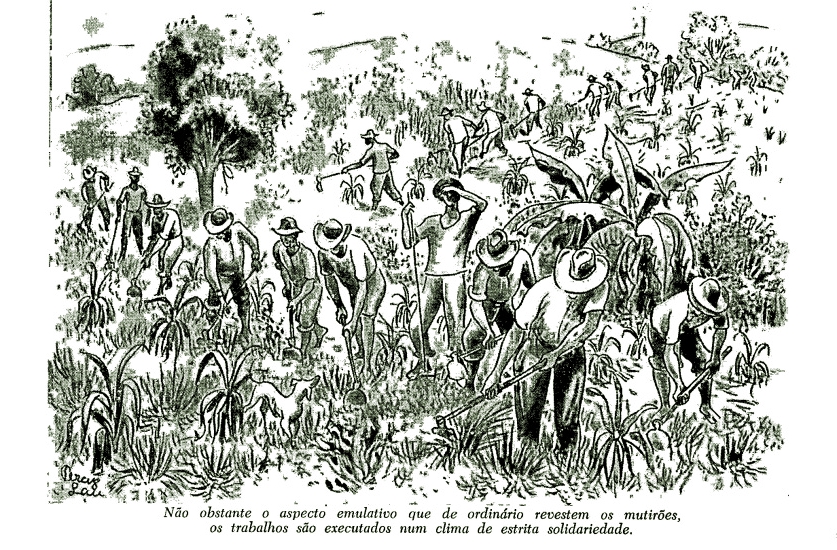 “The ‘brão’ is a chant without instruments that is sung during work. It is always sung in doubles, it demands that it’s artists work together to,  at every moment, they get together and, in a break of working with the grubber, they perform voice work” 
(Brandão, 1983, O caipira Paulista, p. 83)
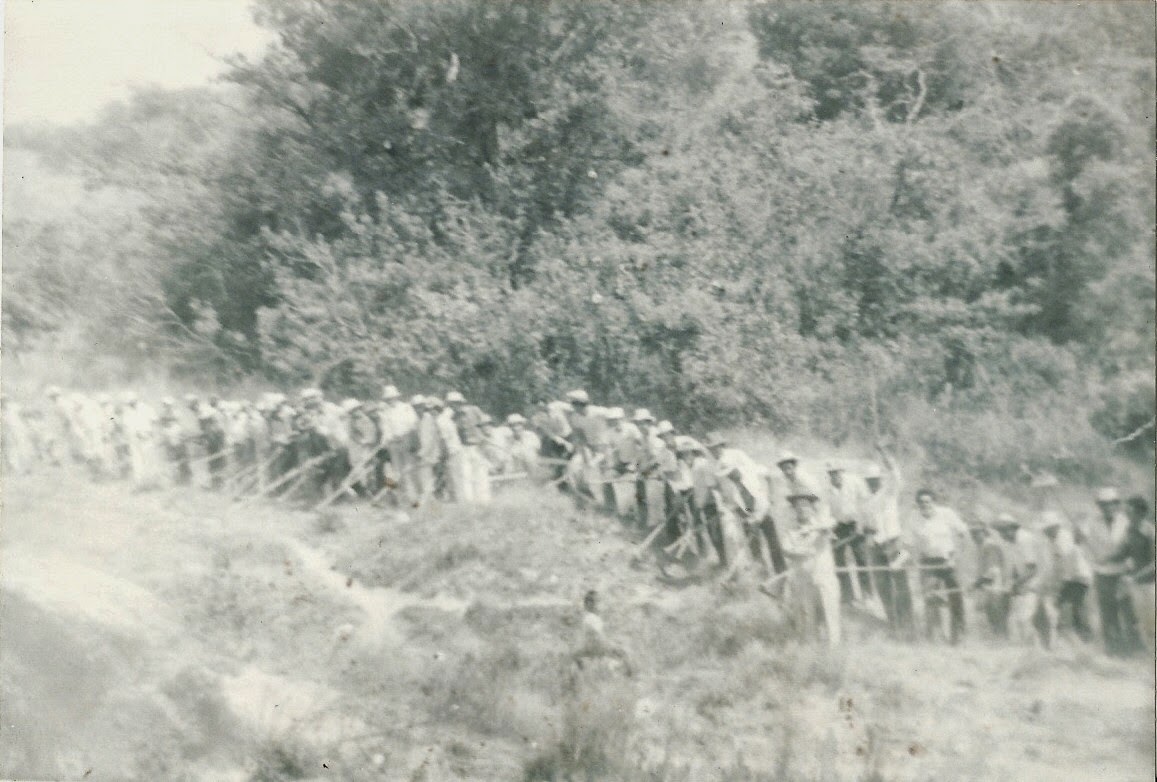 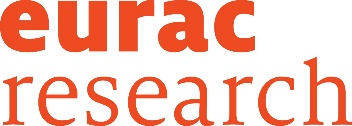 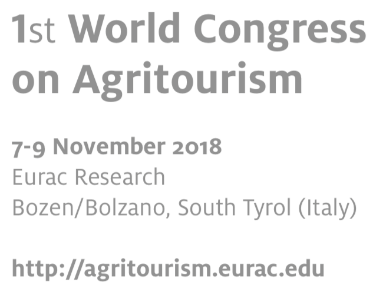 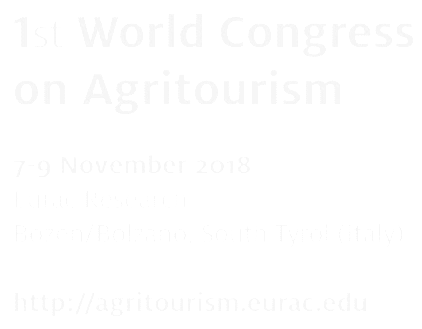 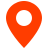 Brazil
Professor Karina Solha, PhD
University of São Paulo
São Paulo
Brazil
T +55 11 982927685
kasolha@usp.br
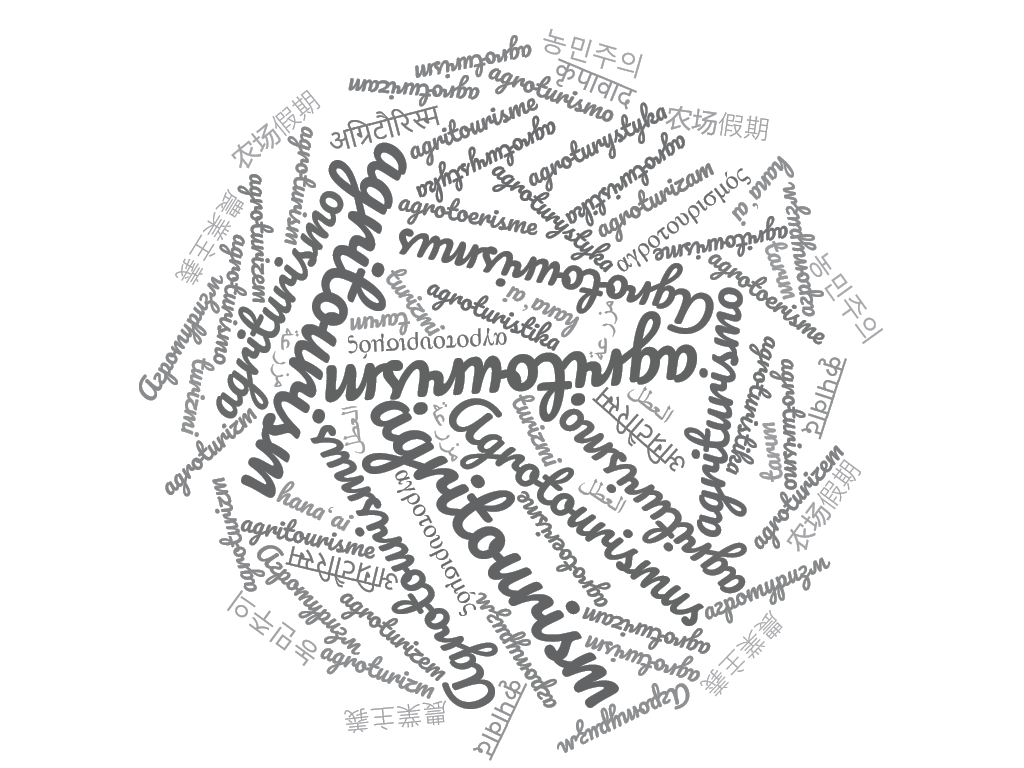 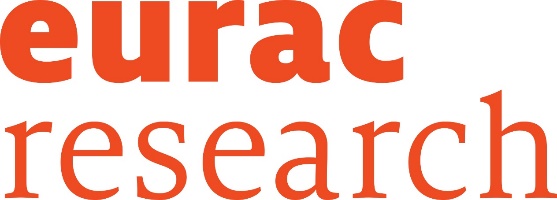 Regional Development